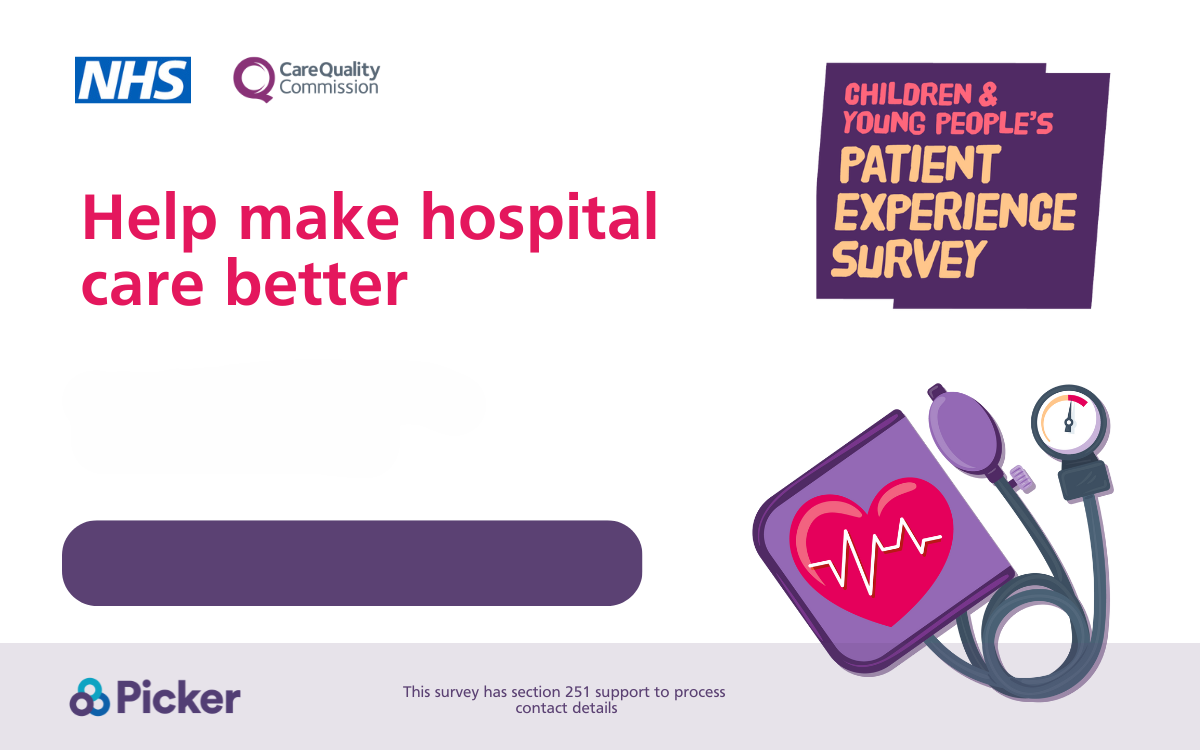 Complete this survey before (insert end of fieldwork date)
Insert URL or (call to action)